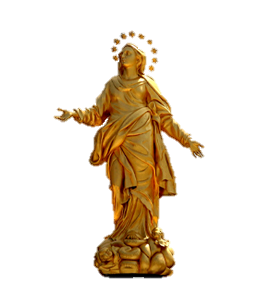 QuattroParoleda“Lavare”
nell’acqua limpida di MARIA
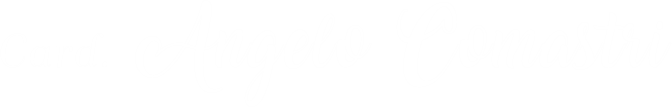 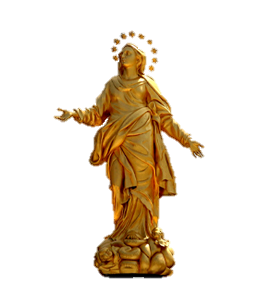 Quattro Parole da “Lavare”
Successo
Bellezza
Felicita’
Liberta’
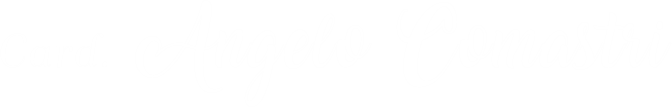 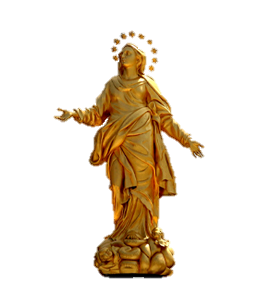 Bellezza
Bellezza
[...[ Presi nuovamente il microfono e invitai tutti a restare in piazza perché dovevo presentare la nuova Miss Italia. [...]
“ECCO MISS ITALIA!”, gridai. 
Questa è la bellezza che brillava sul volto di Maria... e partiva dal suo cuore veramente bello, perché IMMACOLATO. 
L'Angelo giustamente le aveva detto: "Gioisci, tu che sei stata riempita di bellezza! IL SIGNORE È CON TE".
Se non recuperiamo questa bellezza, il mondo si popolerà di mostri... con maschere di bellezza.
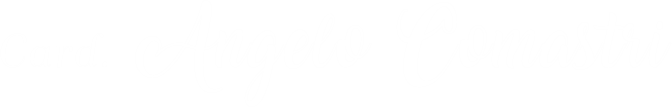 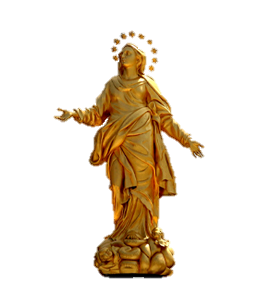 Successo
Successo
[...[ Quando l'Angelo andò nella povera casa di Maria, ella era una sconosciuta per il mondo di allora: era una donna senza successo!
Erano famose, in quel tempo, Cleopatra... Erodiade... Livia Drusilla, moglie dell'imperatore Augusto.
Maria, però, era veramente grande perché aveva Dio nel cuore e le sue mani erano aggrappate all'Onnipotente. 
Dopo duemila anni, chi ricorda più Cleopatra o Erodiade o Livia, la moglie dell'imperatore? 
Maria, invece,  è benedetta da tutte le generazioni e il suo nome è invocato da un angolo all'altro della terra.
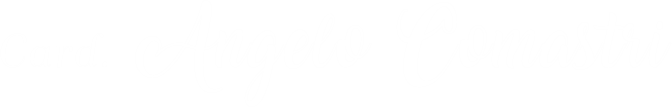 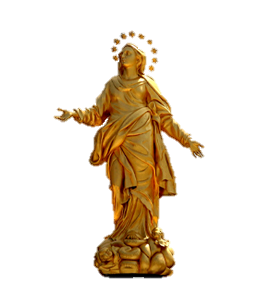 Liberta’
Liberta’
[...[  Guardiamo, ancora una volta, la storia incantevole di Maria: 
nel momento in cui dice di essere la serva del Signore, 
Maria È LA CREATURA PIÙ LIBERA 
che sia mai apparsa sulla faccia della terra.
Dio è l'unico padrone che non rende schiavi, 
ma dà sostegno e contenuto alla libertà; 
infatti, a che serve essere liberi 
se non sappiamo più 
qual è il senso e lo scopo della libertà?
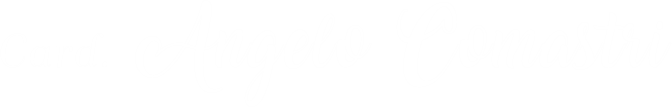 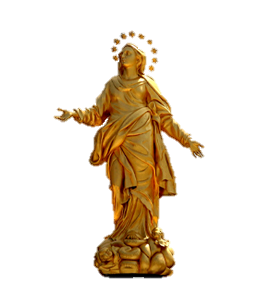 Felicita’
Felicita’
[...[Guardiamo ancora Maria. Dopo aver detto il suo sì a Dio (IL SÌ CHE LA RESE LIBERA), 
Maria si mise in viaggio per andare da Elisabetta: un viaggio per andare a servire, per andare a vivere la carità. 
In quel momento, cioè mentre viveva la carità, il cuore di Maria esplose nel Cantico del Magnificat.
Seguiamo Maria... e troveremo la bellezza vera, il successo autentico, la libertà non ingannevole e la felicità che riempie il cuore.
È l'augurio cordiale che vi lascio. E con sincero affetto lo accompagno con la mia preghiera per voi.
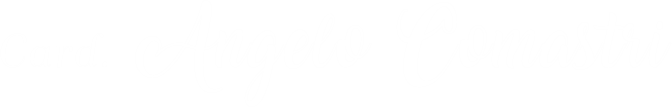 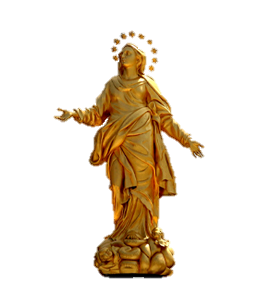 Quattro Parole da “Lavare”
Successo
Bellezza
nell’acqua limpida di MARIA
Felicita’
Liberta’
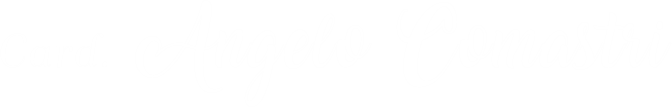